Objetivo de la Clase:
Conocer los textos informativos y sus características.
Los  Textos  Informativos.
1.-El  objetivo  principal de los textos informativos es: informar, comunicar hechos, en relación a un tema en  específico, tales como: noticias, inventos, reportajes, etc.
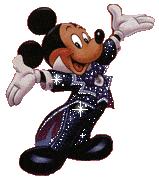 Otras características de  los textos informativos:
2.-Son textos  no literarios.
3.-Algunas fuentes (lugar donde buscamos la información)de textos informativos  son : los periódicos,  enciclopedias, diccionarios, etc.
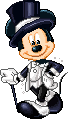 Sigamos con las características…
4.-Facilitan la comprensión del lector. Presentan el tema y entregan los elementos esenciales para que este sea entendido.
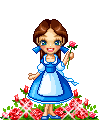 5.-Algunos textos informativos son:

Noticia - reportajes – informes, etc.
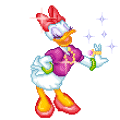 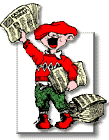 La  Noticia
La noticia es un texto informativo que podemos encontrar en un diario, televisión, radio e internet.
Una noticia responde  a las siguientes preguntas: qué, a quién, cómo, dónde y cuándo.
¿Qué paso?
¿Cuándo paso?
¿Cómo?
¿Dónde?
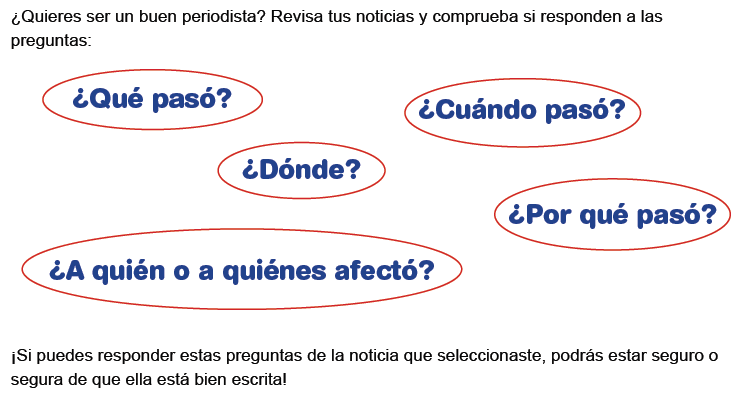 Las preguntas hacen referencia a lo siguiente:
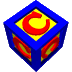 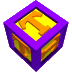 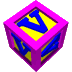 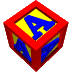 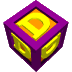 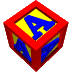 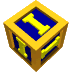 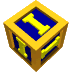 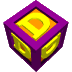 1.- Lee la siguiente noticia e identifica las respuesta a las preguntas: ¿Qué paso?, ¿cuándo paso?, ¿dónde paso?, ¿cómo? o ¿Por qué? Y ¿a quién o a quienes?
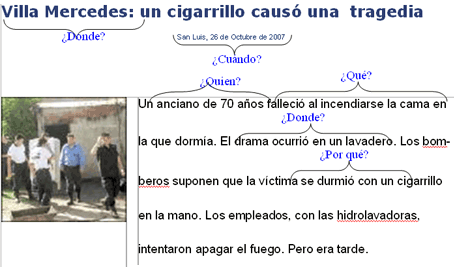 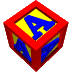 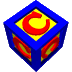 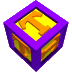 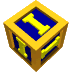 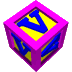 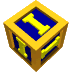 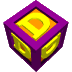 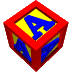 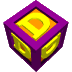 1.- Recorta y pega una noticia en tu cuaderno.
2.- Lee tu noticia seleccionada e identifica las respuestas de las preguntas claves. Marca (subraya)con lápices de colores:
PARTES DE UNA NOTICIA
Una noticia posee las siguientes partes:
1.-Epígrafe.
2.-Titular.
3.-Bajada.
4.-Lead.
5.-Cuerpo de la noticia.
6.-Fotografía.
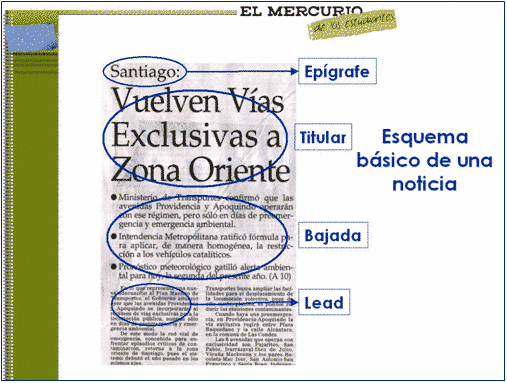 Cuerpo 
de  la
noticia
Partes de la noticia
1.- EPIGRAFE: Es un texto breve que entrega un antecedente importante para entender el titular y la noticia

2.-TITULAR: Es el título de la noticia, destinado a captar la atención de los/as lectores/as

3.- BAJADA: Es una síntesis de lo más importante del texto, por lo que debe ser llamativa.
4.-LEAD: Es el primer párrafo, suele llevar la parte más importante de la noticia.

5.-CUERPO DE LA NOTICIA:  Se da la información completa de la noticia. La información va de más importante a lo menos relevante.

6.-FOTOGRAFÍA: Es una imagen relevante a un tema, la cual puede llevar un pie de foto, que explica la imagen. La imagen es opcional.
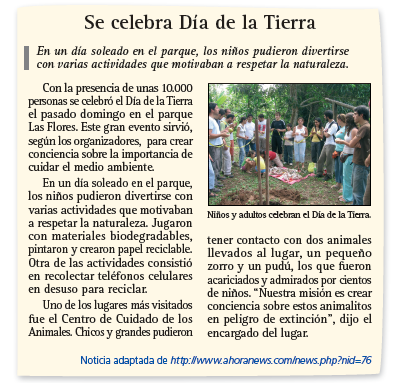